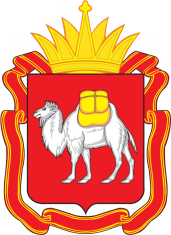 Министерство образования и науки Челябинской области
ИТОГИVI ОТКРЫТОГО РЕГИОНАЛЬНОГО ЧЕМПИОНАТА «МОЛОДЫЕ ПРОФЕССИОНАЛЫ» (WORLDSKILLS RUSSIA) ЮЖНЫЙ УРАЛ 2018: проблемы, задачи
Статирова О.И., начальник Управления профессионального образования
Итоги регионального чемпионата 2018
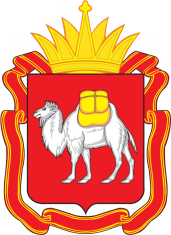 Рейтинг ПОО: лучшие
[Speaker Notes: и]
Итоги регионального чемпионата 2018
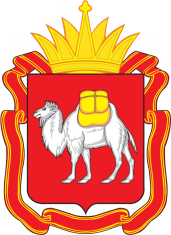 Рейтинг ПОО: худшие
[Speaker Notes: и]
Итоги регионального чемпионата 2018
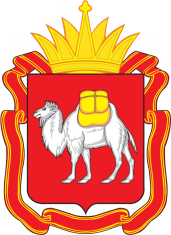 Динамика 2017-2018
[Speaker Notes: и]
ОПРОС ЭКСПЕРТОВ
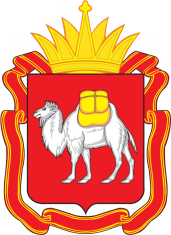 Всего: 401 эксперт
Средний опыт больше 3
Средний опыт меньше 1,5
Предпринимательство, обслуживание грузовой техники, лазерные технологии ЮНИОРЫ, дошкольное воспитание ЮНИОРЫ, мехатроника, веб-дизайн и разработка ЮНИОРЫ, окраска автомобиля, социальная работа, реверсивный инжениринг, поварское дело ЮНИОРЫ, геодезия ЮНИОРЫ, преподавание музыки в школе, технологии моды ЮНИОРЫ, промышленная робототехника, предпринимательство ЮНИОРЫ, эксплуатация беспилотных авиационных систем ЮНИОРЫ, электромонтажные подземные работы
В 12 компетенциях у экспертов нет опыта участия в ДЭ
[Speaker Notes: и]
ОПРОС ЭКСПЕРТОВ
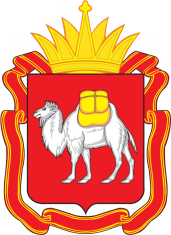 сервис на воздушном транспорте эксплуатация беспилотных авиационных систем ЮНИОРЫ 
токарные работы на станках с ЧПУ ЮНИОРЫ 
ремонт и обслуживание легковых автомобилей
Всего: 54 компетенции
медицинский и социальный уход 
предпринимательство ЮНИОРЫ 
сантехника и отопление 
электромонтажные подземные работы 
сетевое и системное администрирование 
социальная работа
инженерный дизайн CAD ЮНИОРЫ 
сухое строительство и штукатурные работы 
сварочные технологии
[Speaker Notes: и]
ПРОФЕССИОНАЛЬНАЯ КОМПЕТЕНТНОСТЬ
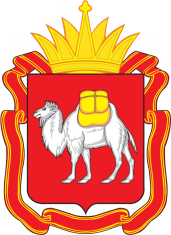 [Speaker Notes: и]
ПРОФЕССИОНАЛЬНАЯ КОМПЕТЕНТНОСТЬ
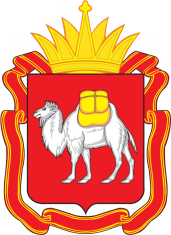 ЗНАНИЕ РЕГЛАМЕНТОВ WSR
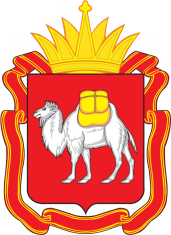 [Speaker Notes: и]
ЗНАНИЕ РЕГЛАМЕНТОВ WSR
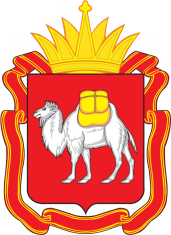 [Speaker Notes: и]
КОММУНИКАТИВНАЯ КОМПЕТЕНЦИЯ
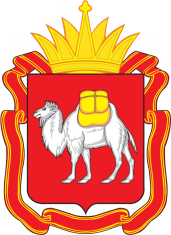 [Speaker Notes: и]
КОММУНИКАТИВНАЯ КОМПЕТЕНЦИЯ
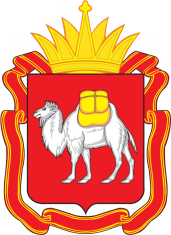 [Speaker Notes: и]
ОБЪЕКТИВНОСТЬ ОЦЕНИВАНИЯ
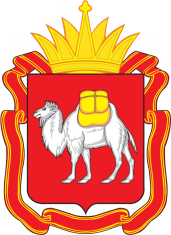 [Speaker Notes: и]
ОБЪЕКТИВНОСТЬ ОЦЕНИВАНИЯ
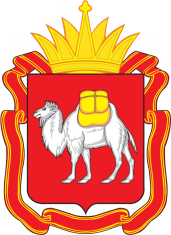 [Speaker Notes: и]
ОБЪЕКТИВНОСТЬ ОЦЕНИВАНИЯ
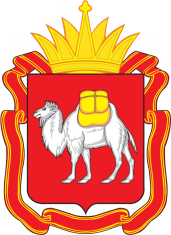 [Speaker Notes: и]
ОБЪЕКТИВНОСТЬ ОЦЕНИВАНИЯ
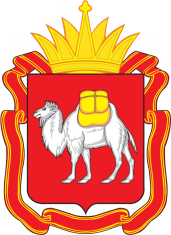 Всего в 19 компетенциях
Всего в 42 компетенциях
Всего в 36 компетенциях
[Speaker Notes: и]
ОБЪЕКТИВНОСТЬ ОЦЕНИВАНИЯ
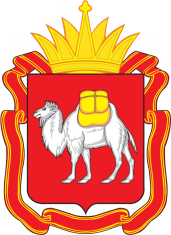 Оцените степень влияния представителей образовательной организации (принимающей площадки регионального чемпионата) на результаты конкурсных испытаний
Средняя степень влияния – 2,30
[Speaker Notes: и]
ОБЪЕКТИВНОСТЬ ОЦЕНИВАНИЯ
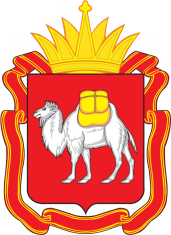 Количество экспертов, признающих влияние !!!
[Speaker Notes: и]
ОПРОС ЭКСПЕРТОВ
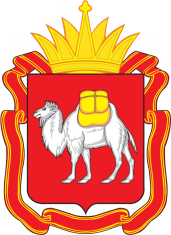 Коэффициент корреляции между 
«условной средней» объективностью  и «условной средней» профкомпетентностью составляет 0,911394901
[Speaker Notes: и]
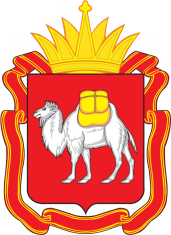 Министерство образования и науки Челябинской области
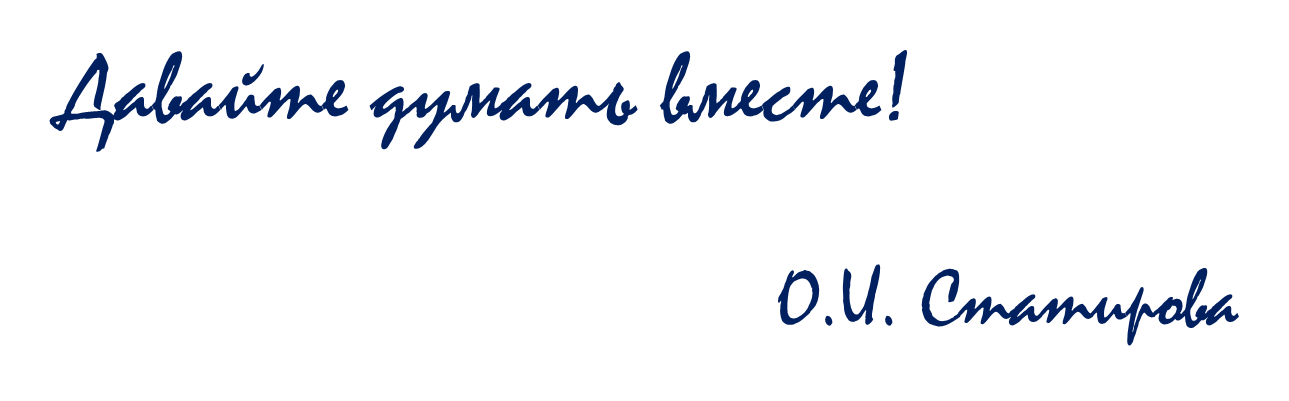